Средства развития сенсорных способностей у детей с ЗПР в предметно-практической деятельности
1. Восприятие
Развивать все виды восприятия: 
зрительное, 
тактильно-двигательное, 
слуховое, 
вкусовое, 
обонятельное, 
анализирующее.
2. Организация исследовательской деятельности (приемы обследования, алгоритм обследования, развитие стереогноза):
организовывать практические исследовательские действия с различными веществами, предметами, материалами;
учить приемам обследования - практического соотнесения с образцом-эталоном путем прикладывания и накладывания, совмещения элементов;
3. Формирование представлений об эталонах
формировать полноценные эталонные представления о цвете, форме, величине.
Средства развития сенсорных способностей
Восприятие
В процессе сенсорного развития у детей с ЗПР развиваются все виды восприятия: зрительное, слуховое, тактильно-двигательное, обонятельное, вкусовое.
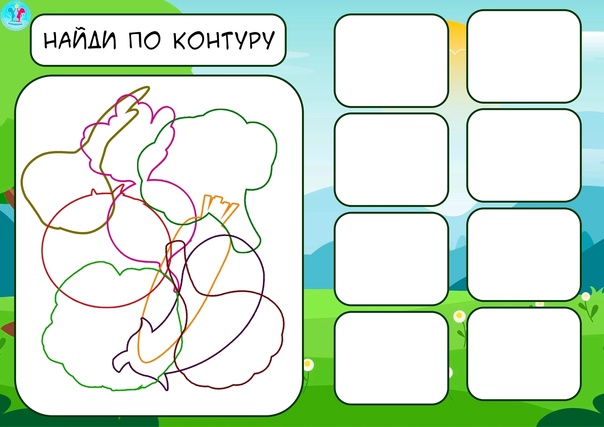 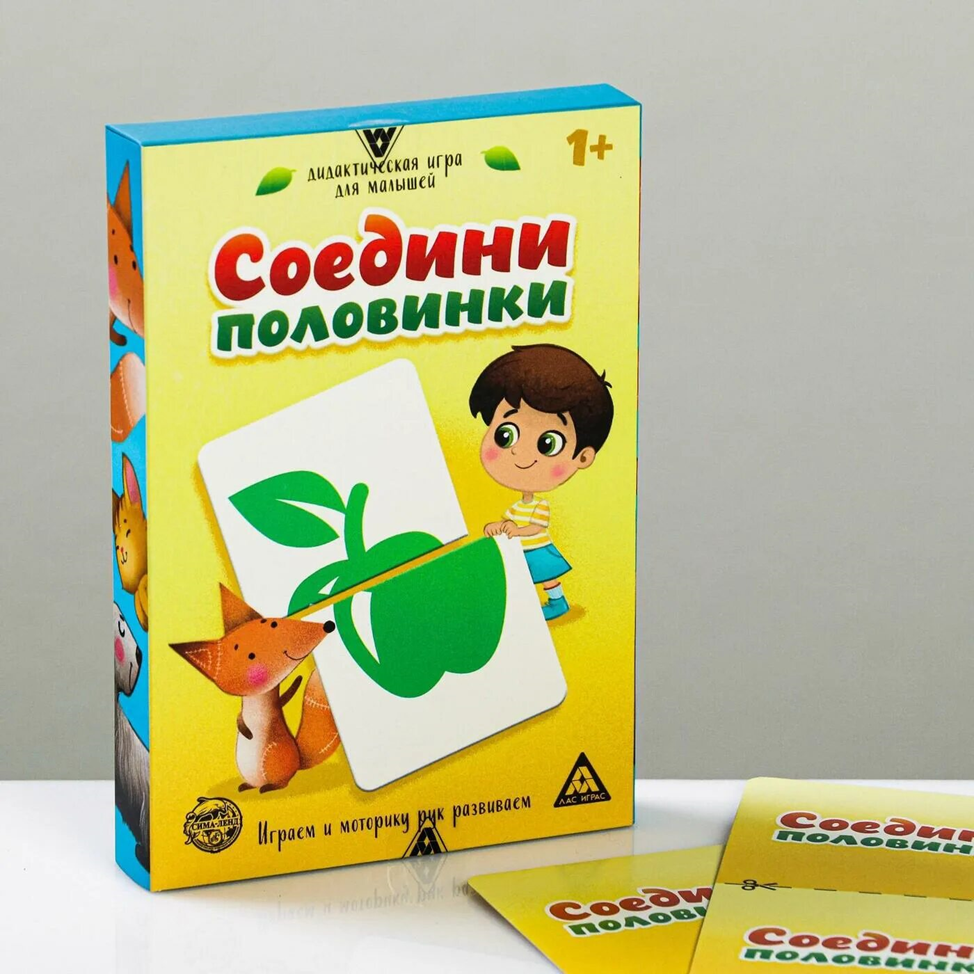 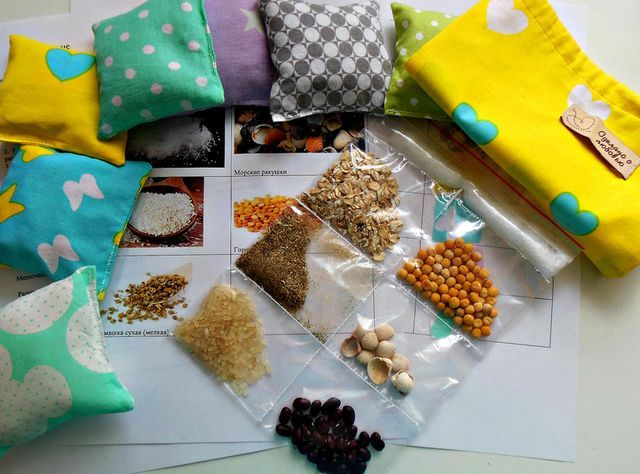 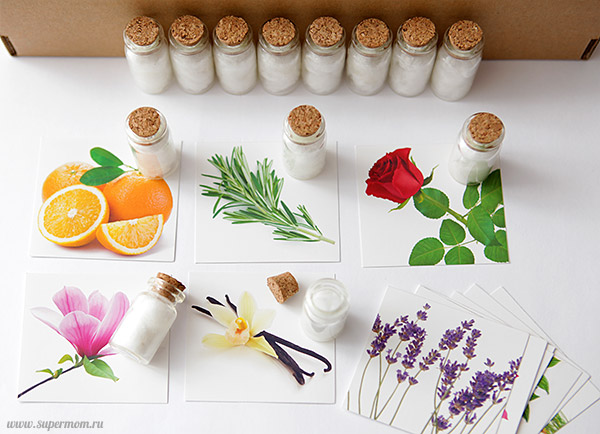 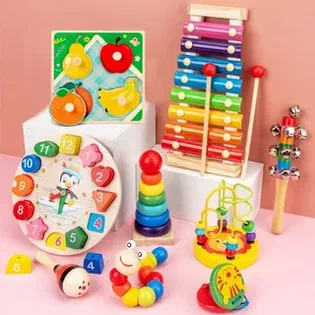 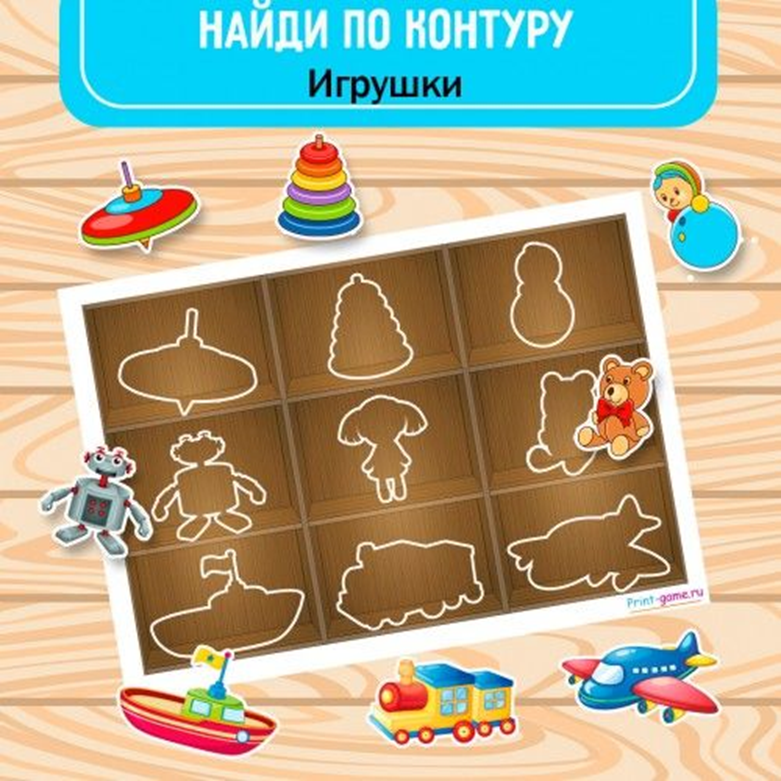 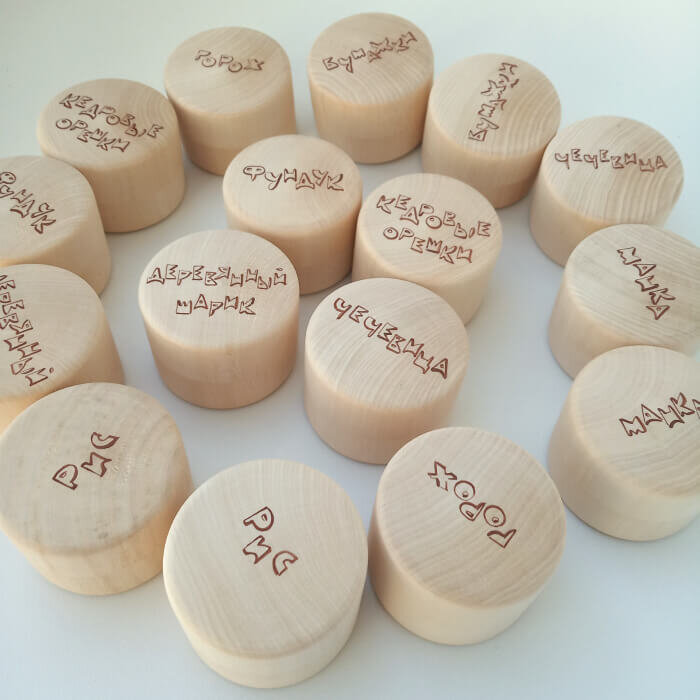 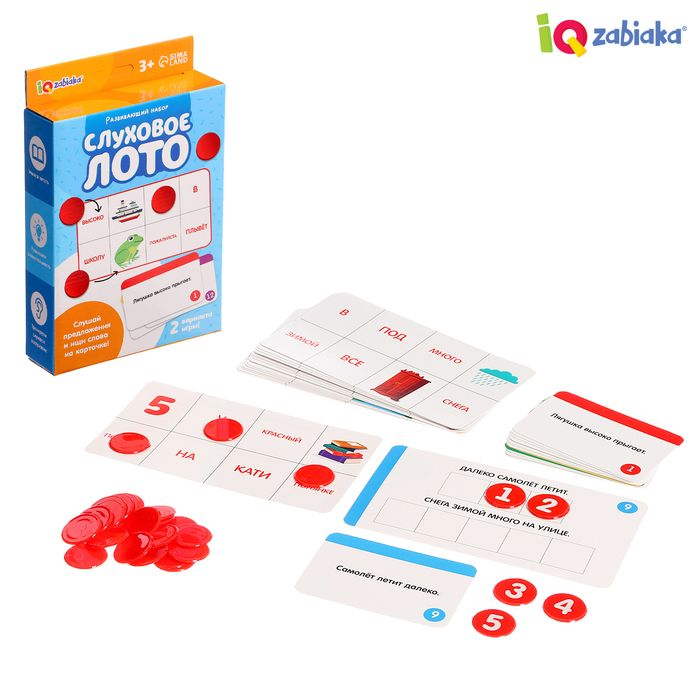 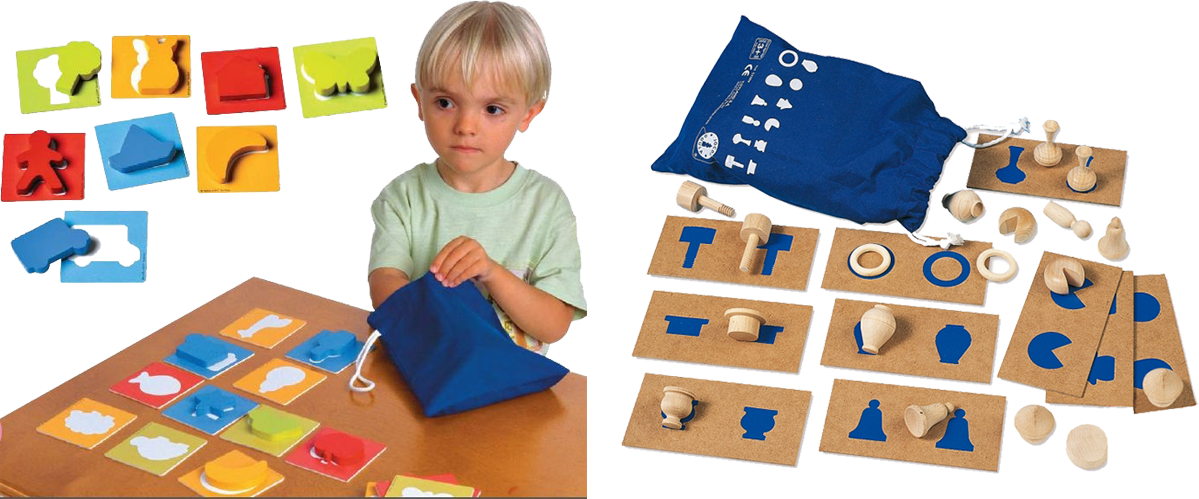 Организация исследовательской деятельности
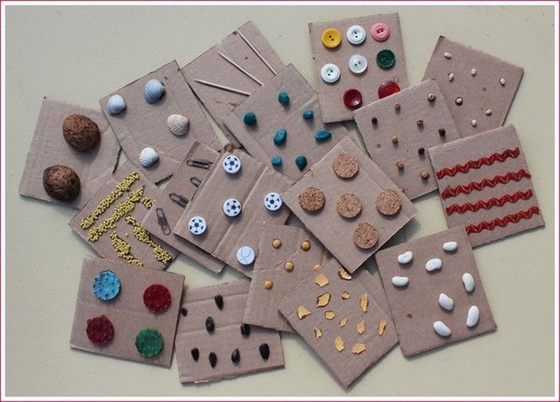 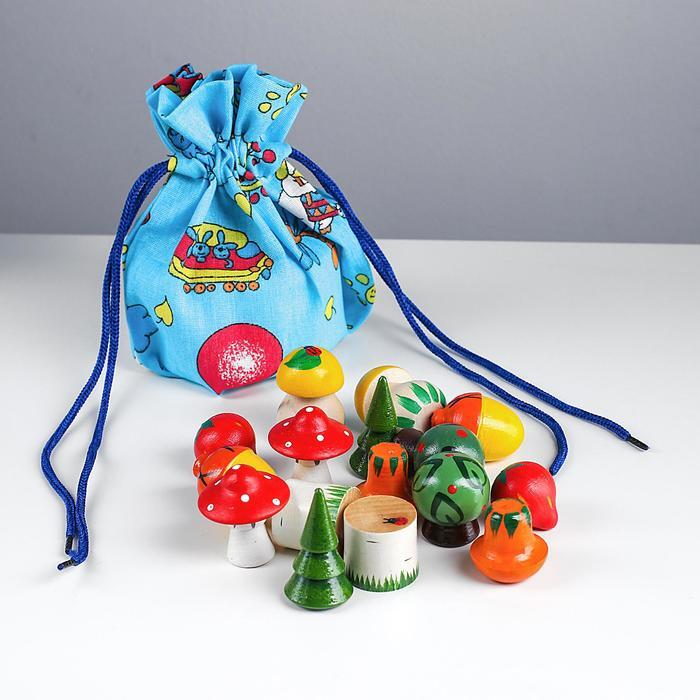 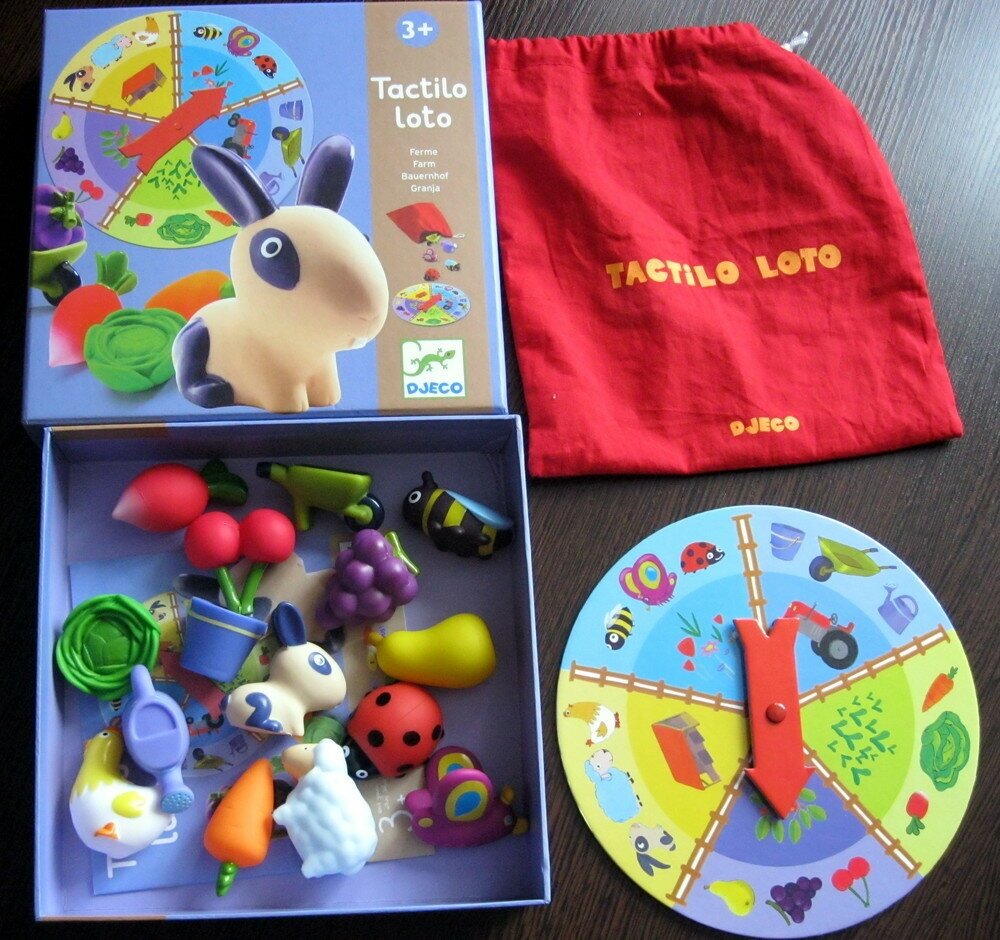 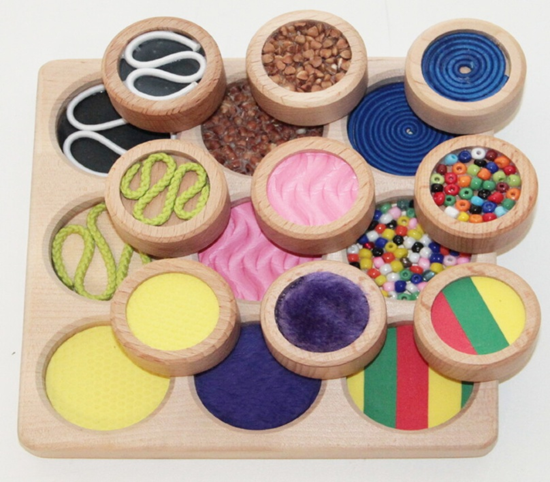 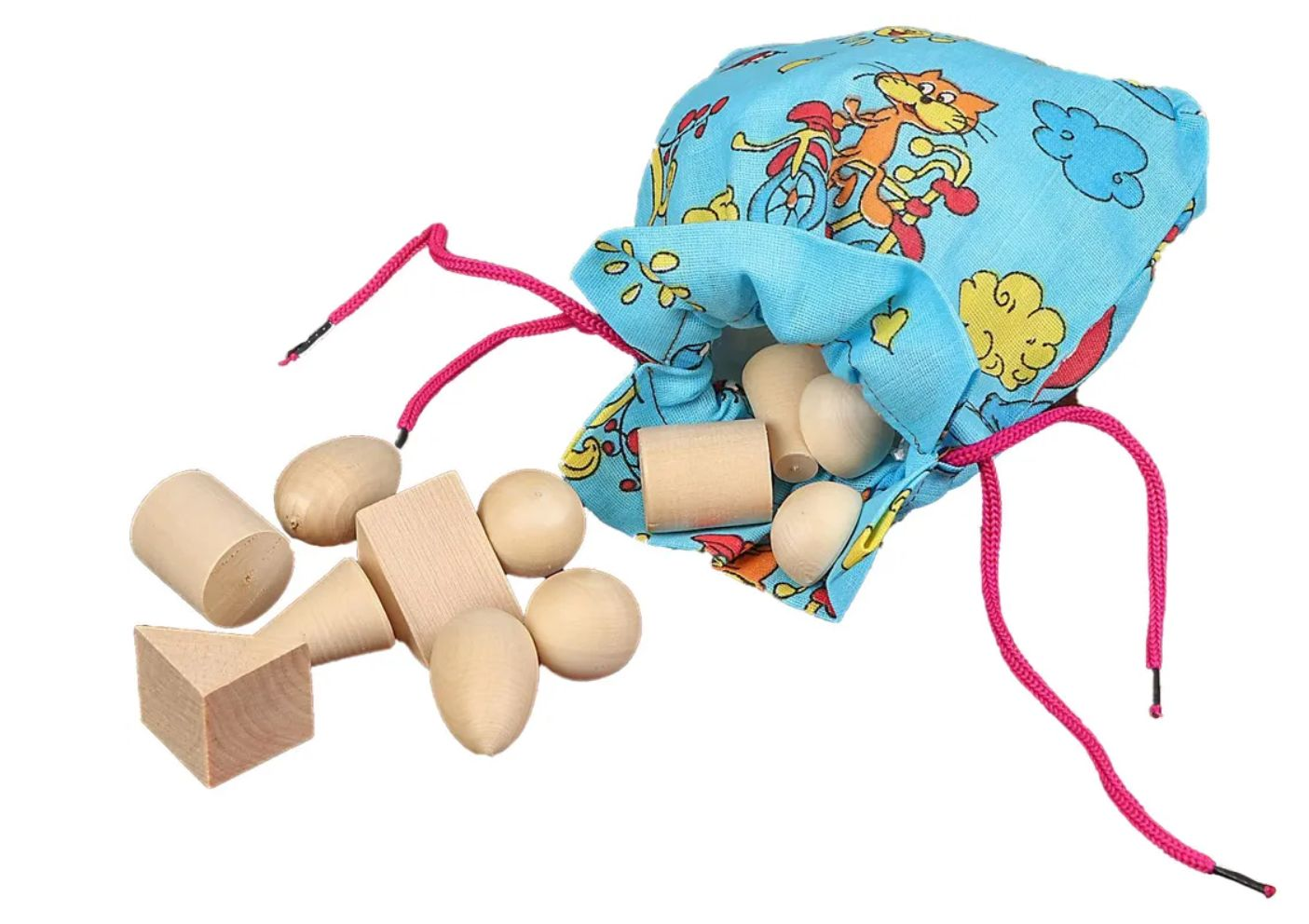 Тактильное лото (разные ткани, фигуры, таблички и т.д)
Формирование представлений об эталонах
Развитие сенсорных способностей у детей с ЗПР в предметно-практической деятельности направлено на формирование эталонных представлений о цвете, форме, величине, о признаках и свойствах различных предметов и материалов, их положении в пространстве и др.
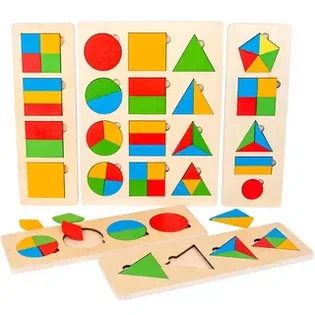 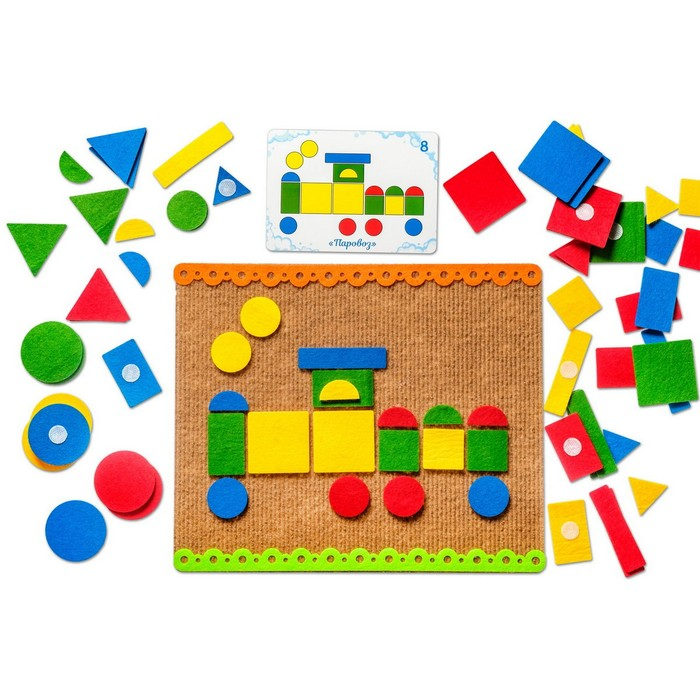 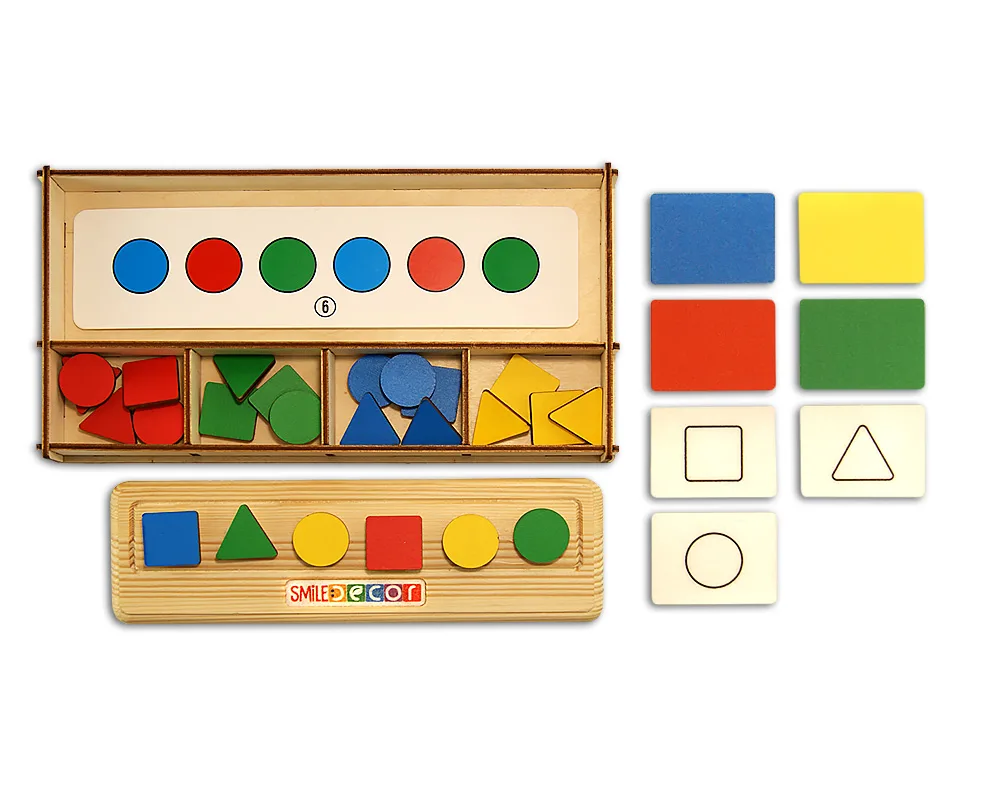 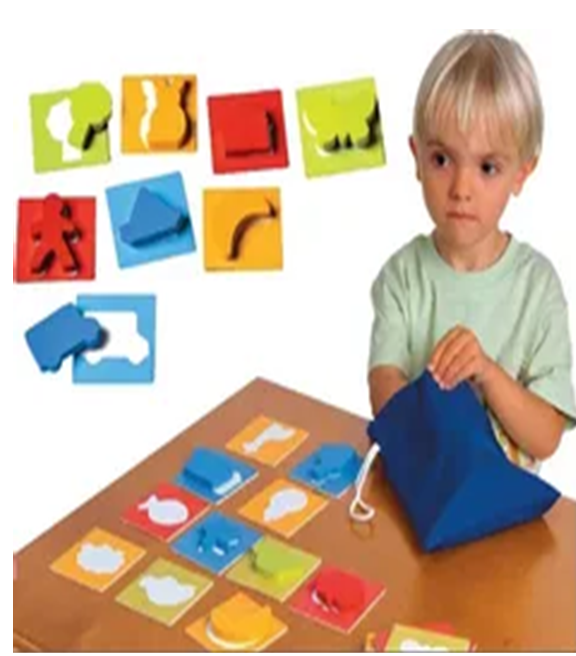 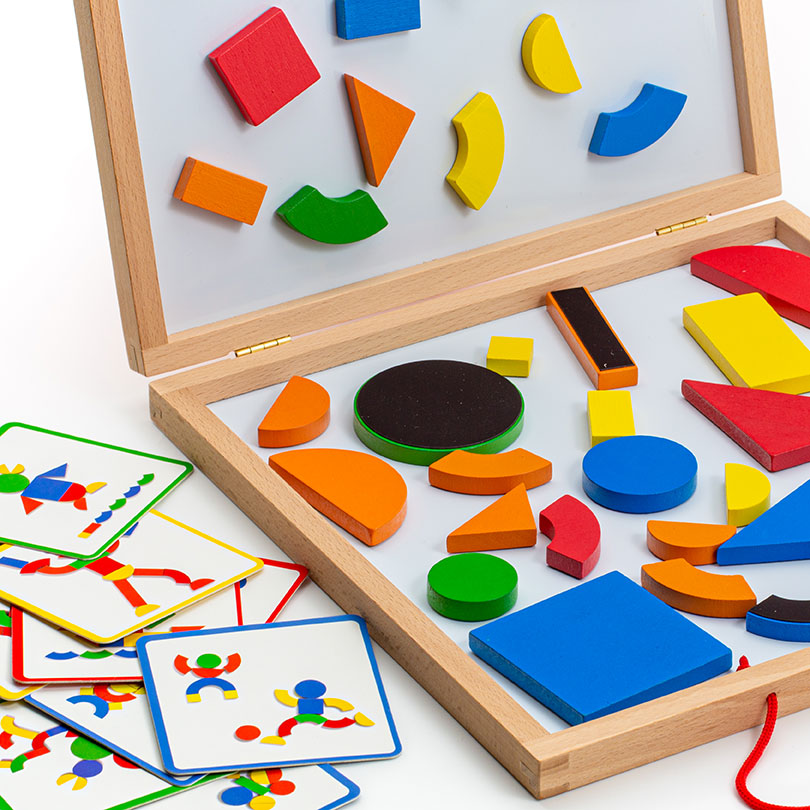 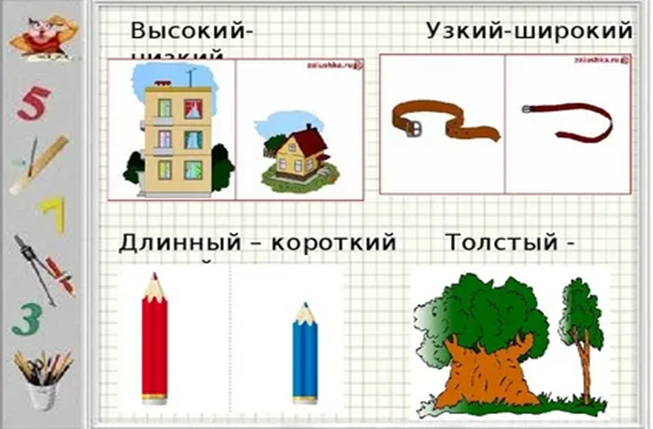 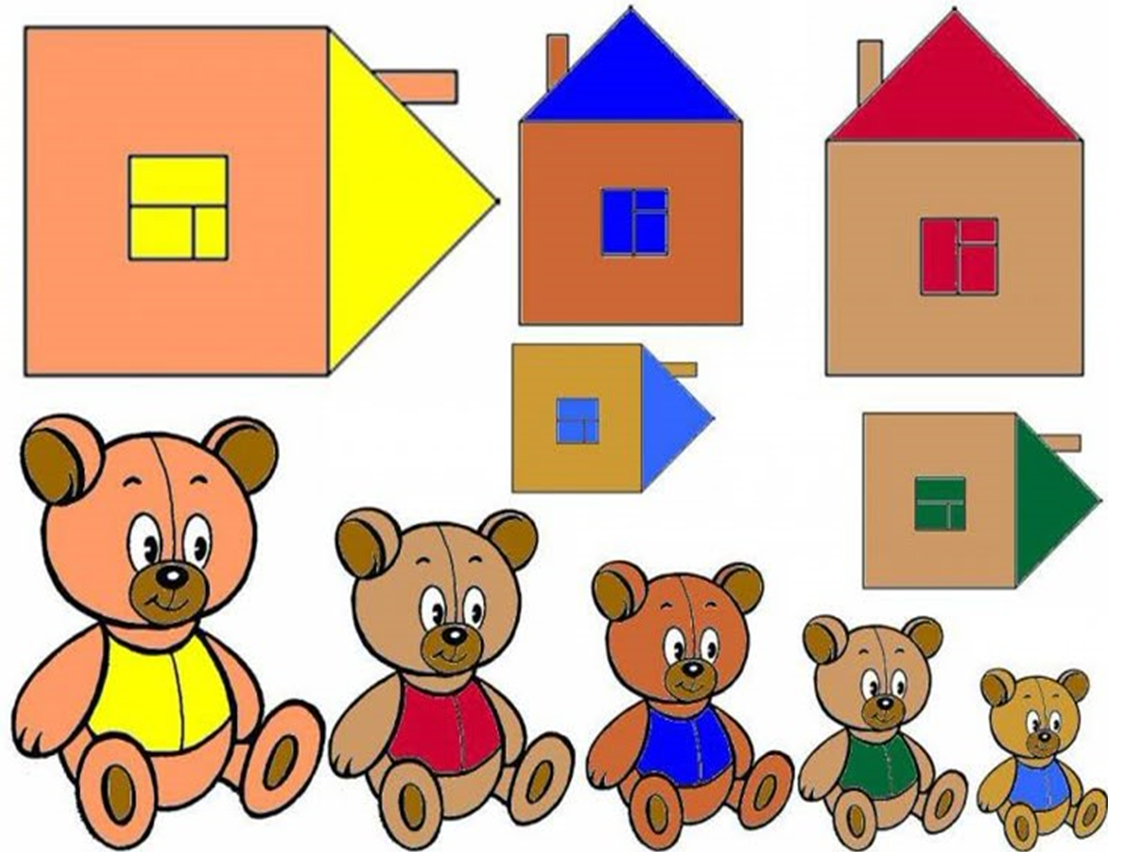 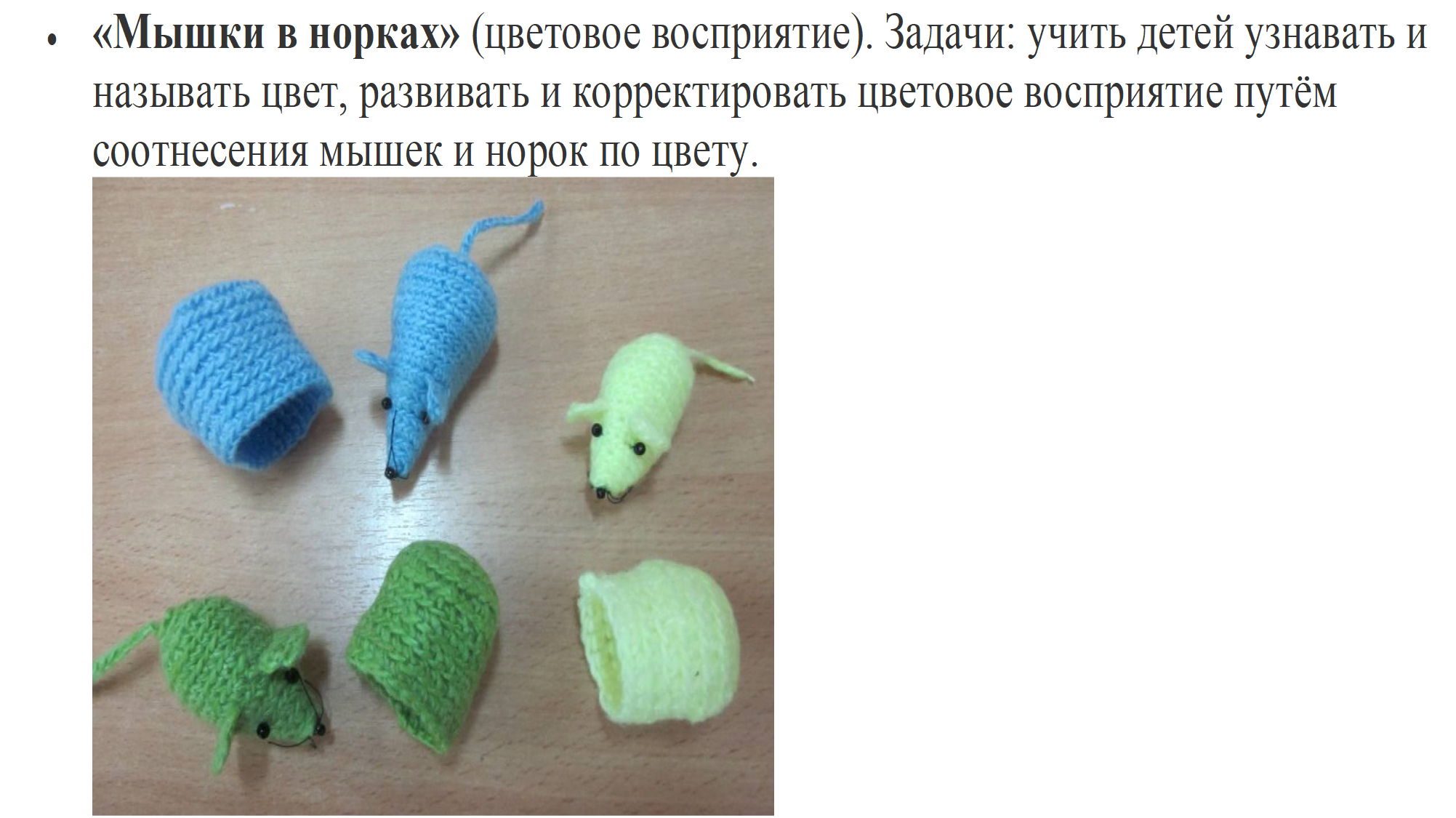 Организация центров «Сенсорика» в разновозрастных группах
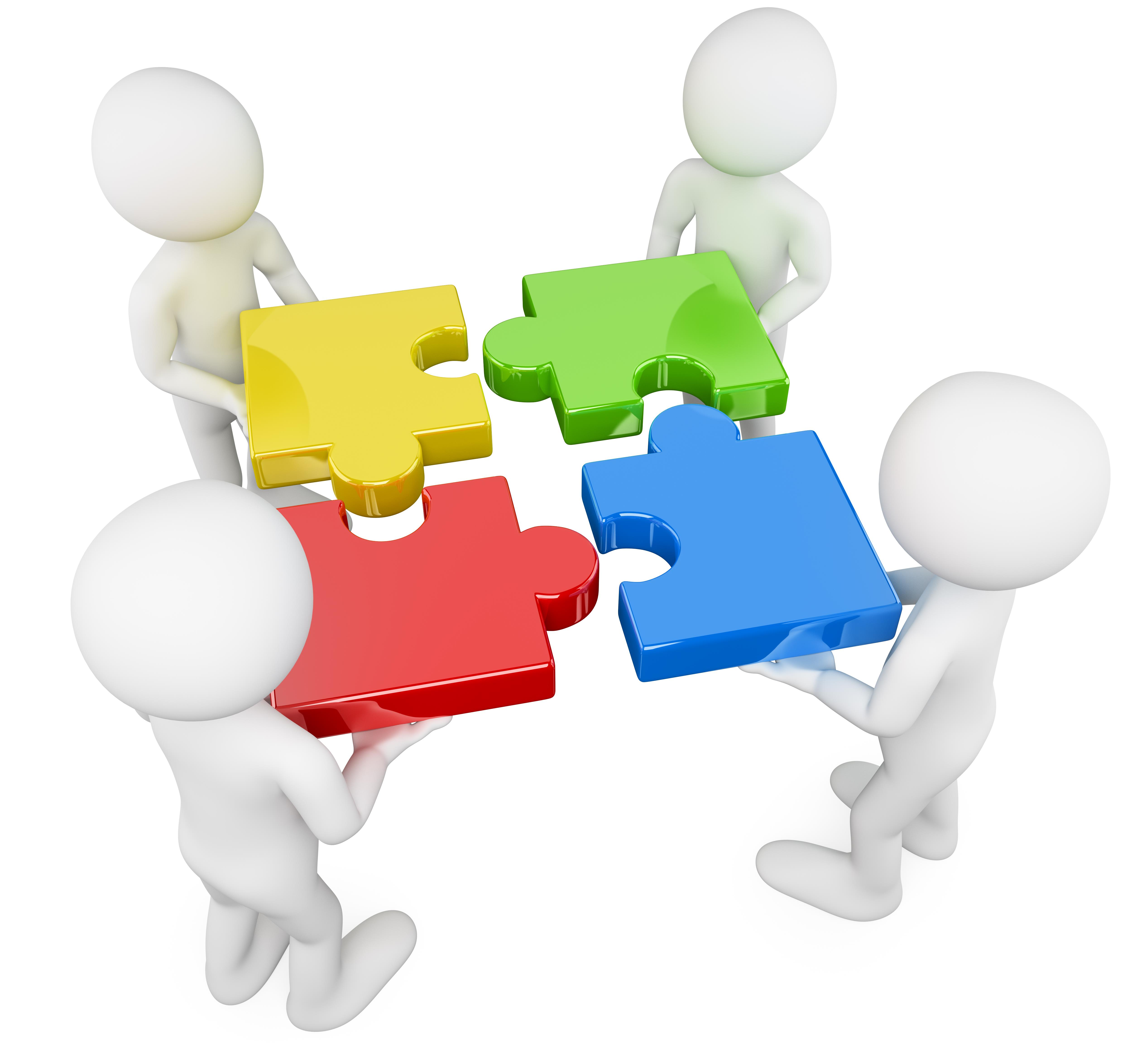 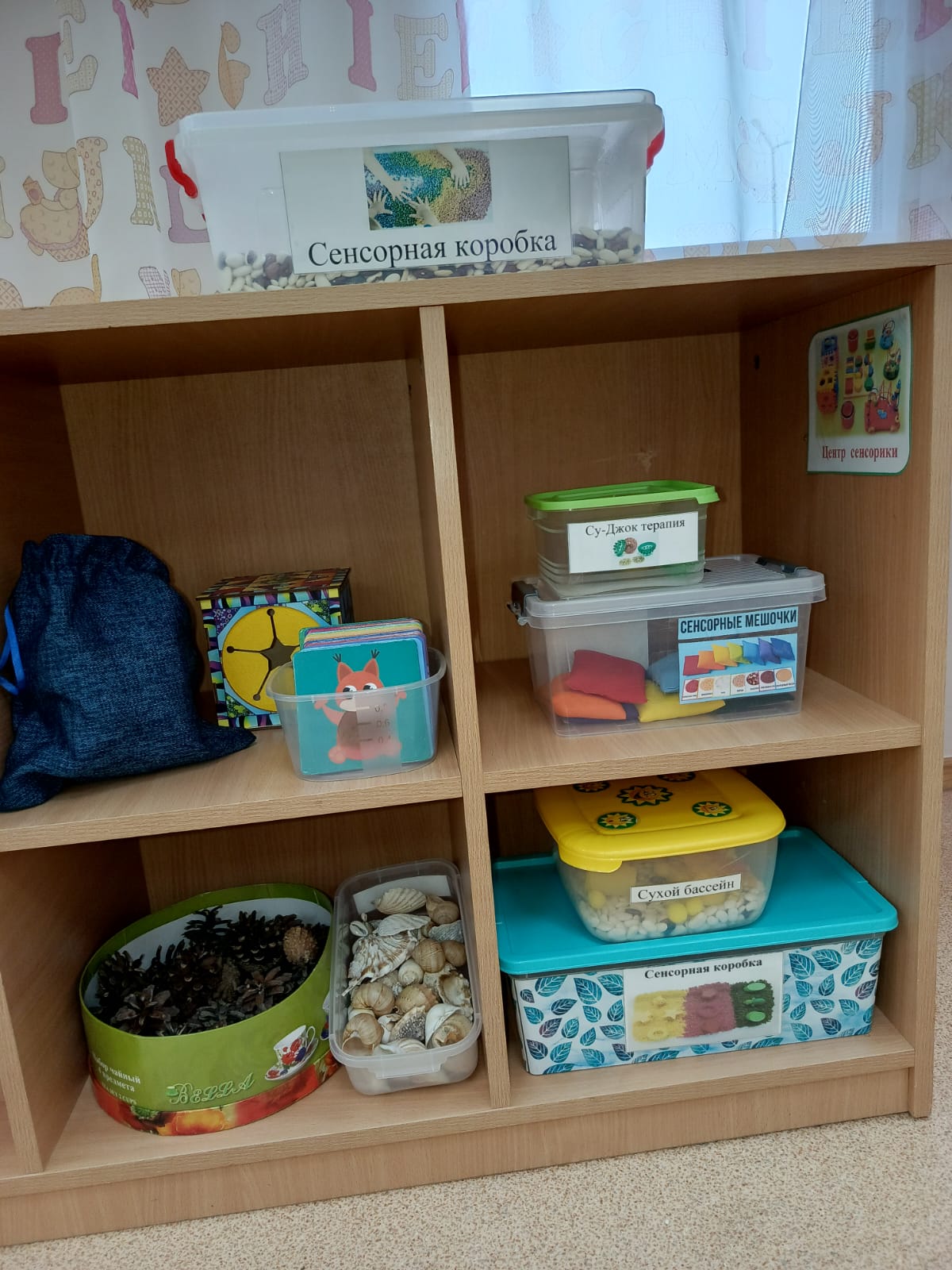 Организация центрав младшей группе (3-4г.)
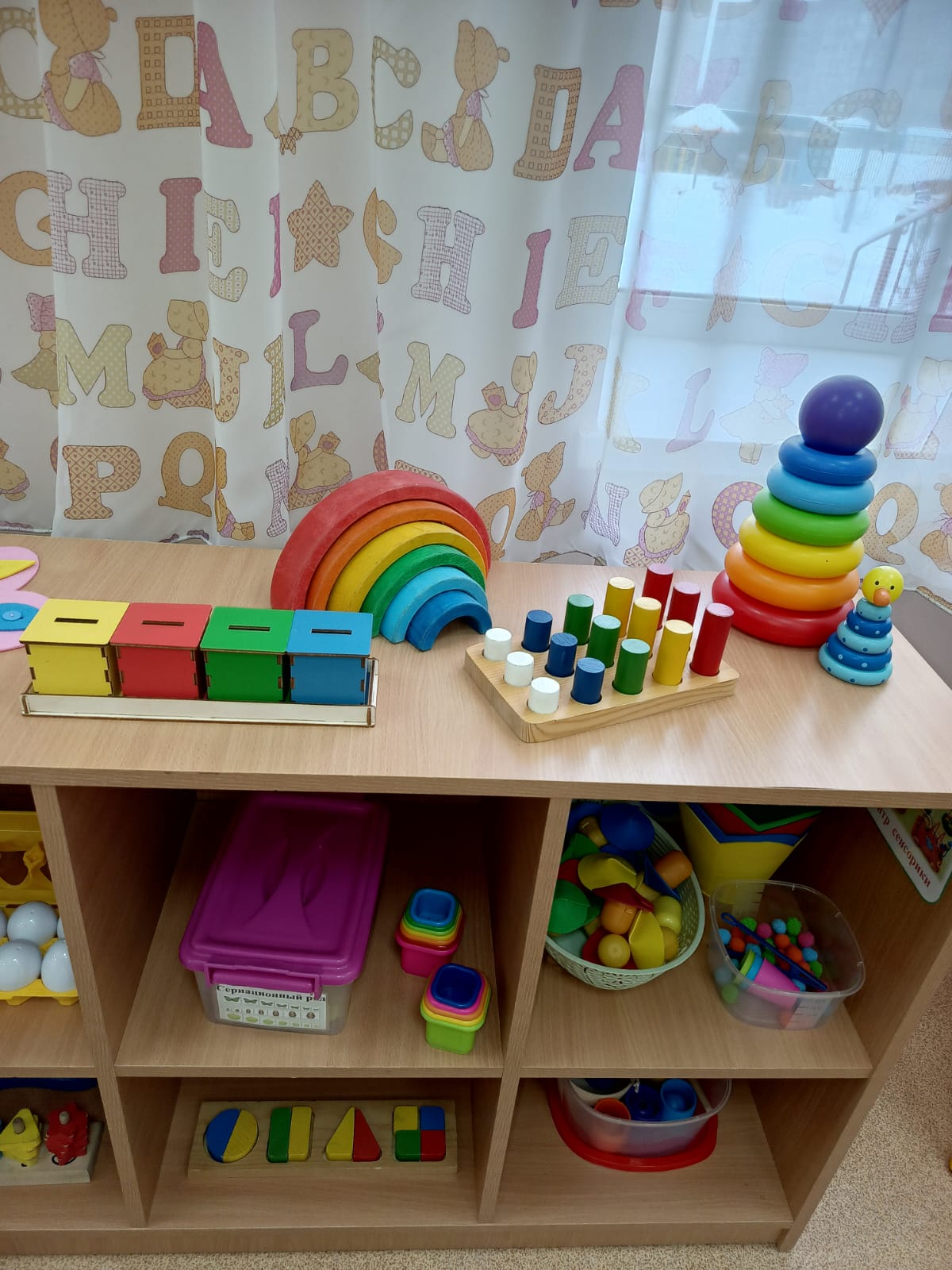 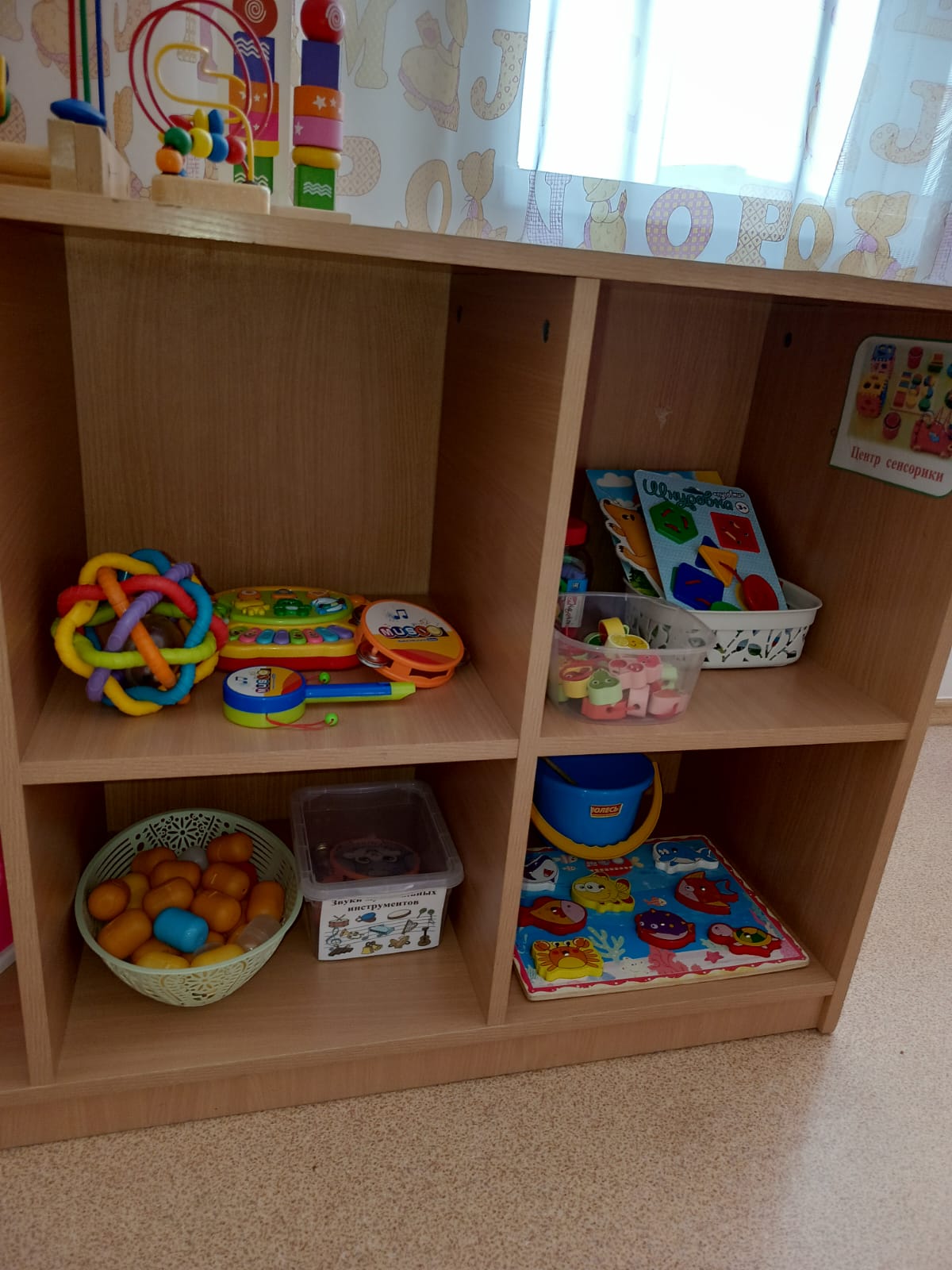 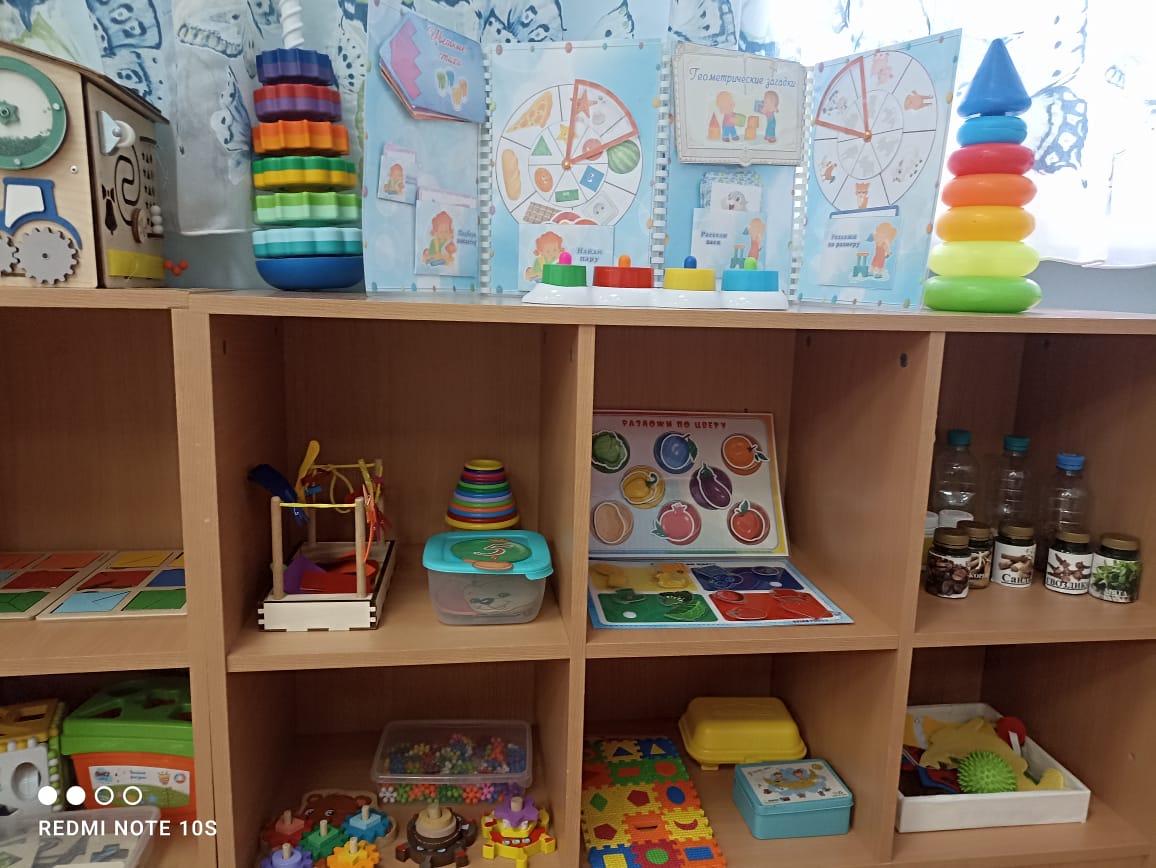 Организация центра в средней группе (4-5л.)
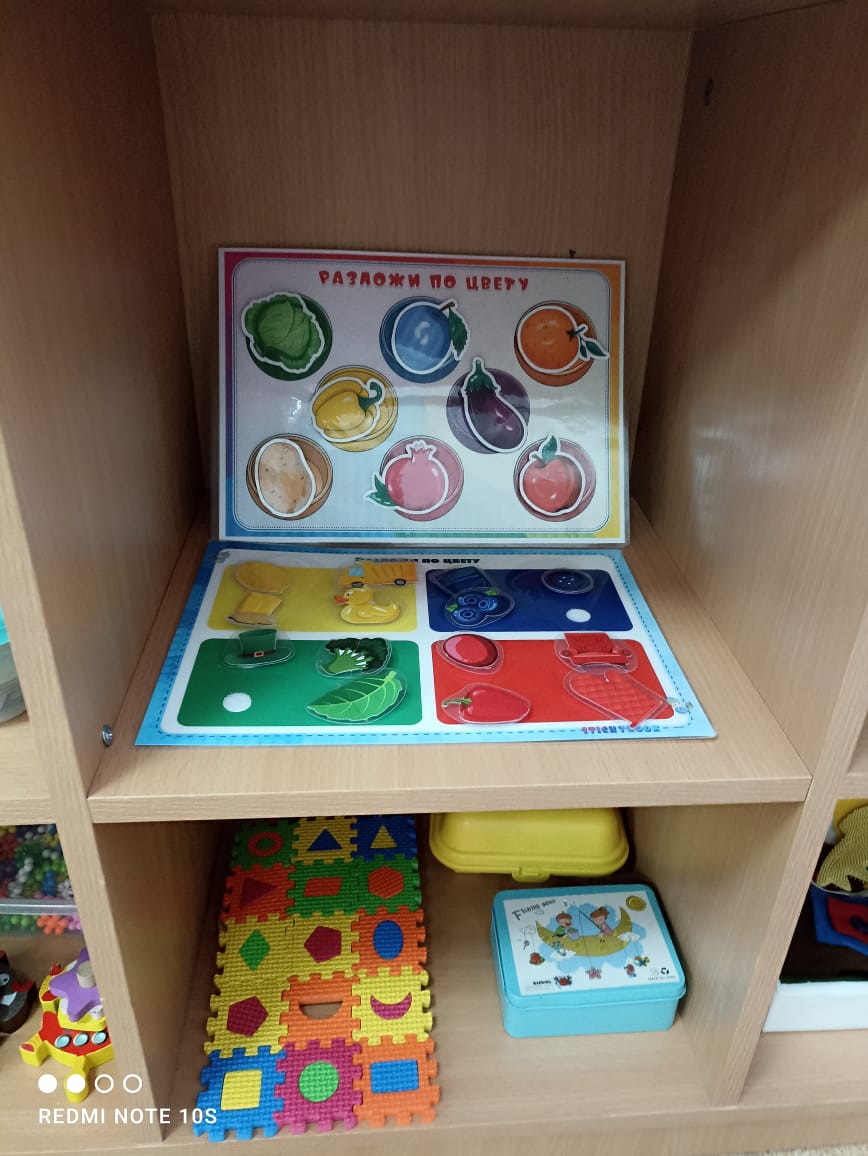 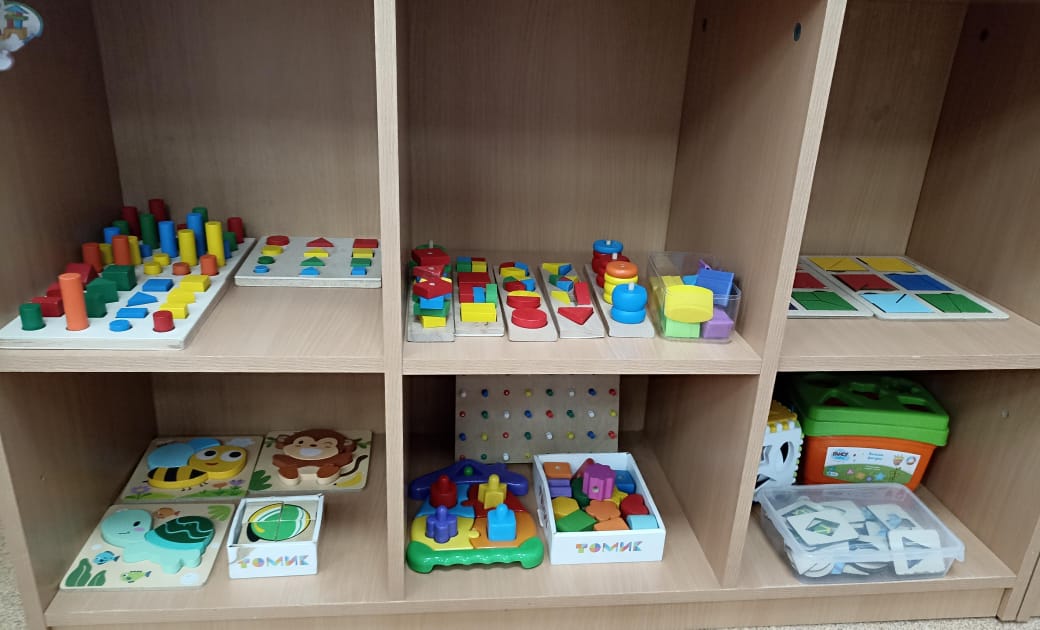 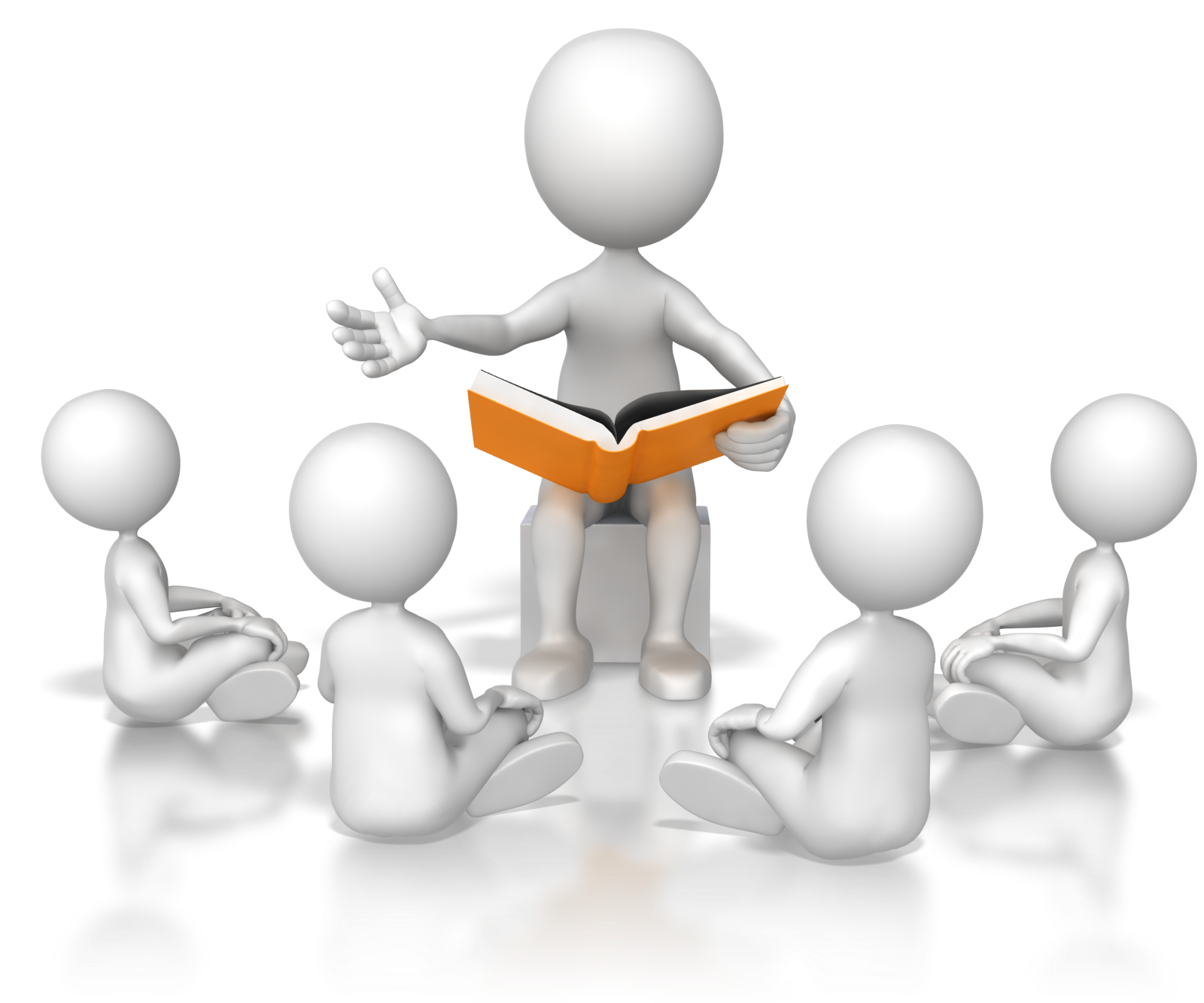 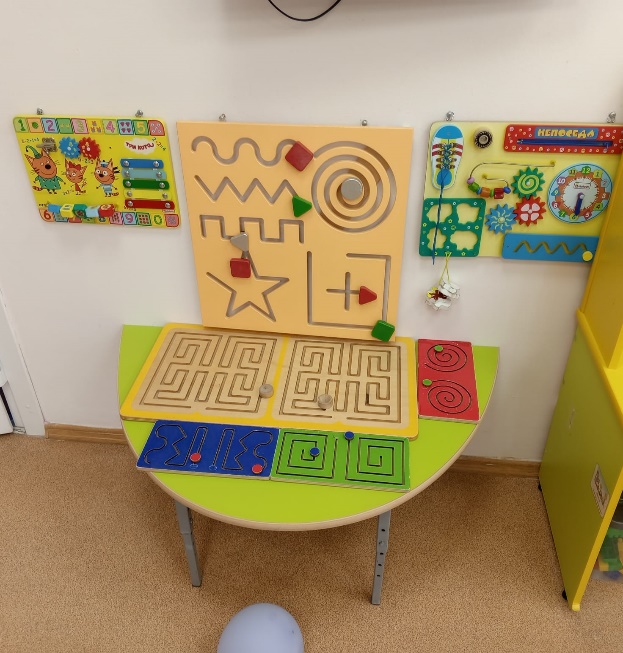 Организация центра в старшей группе(5-7 л.)
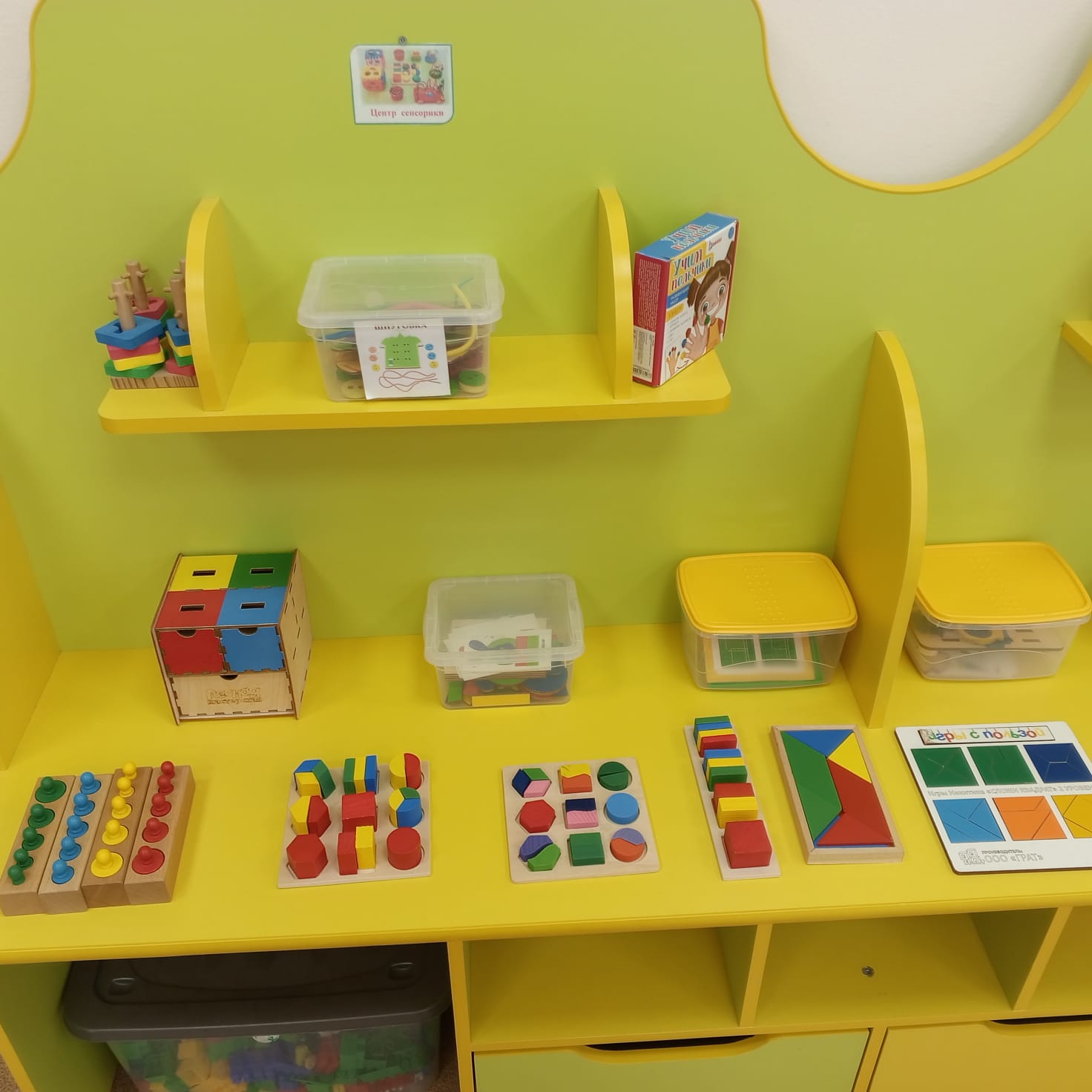 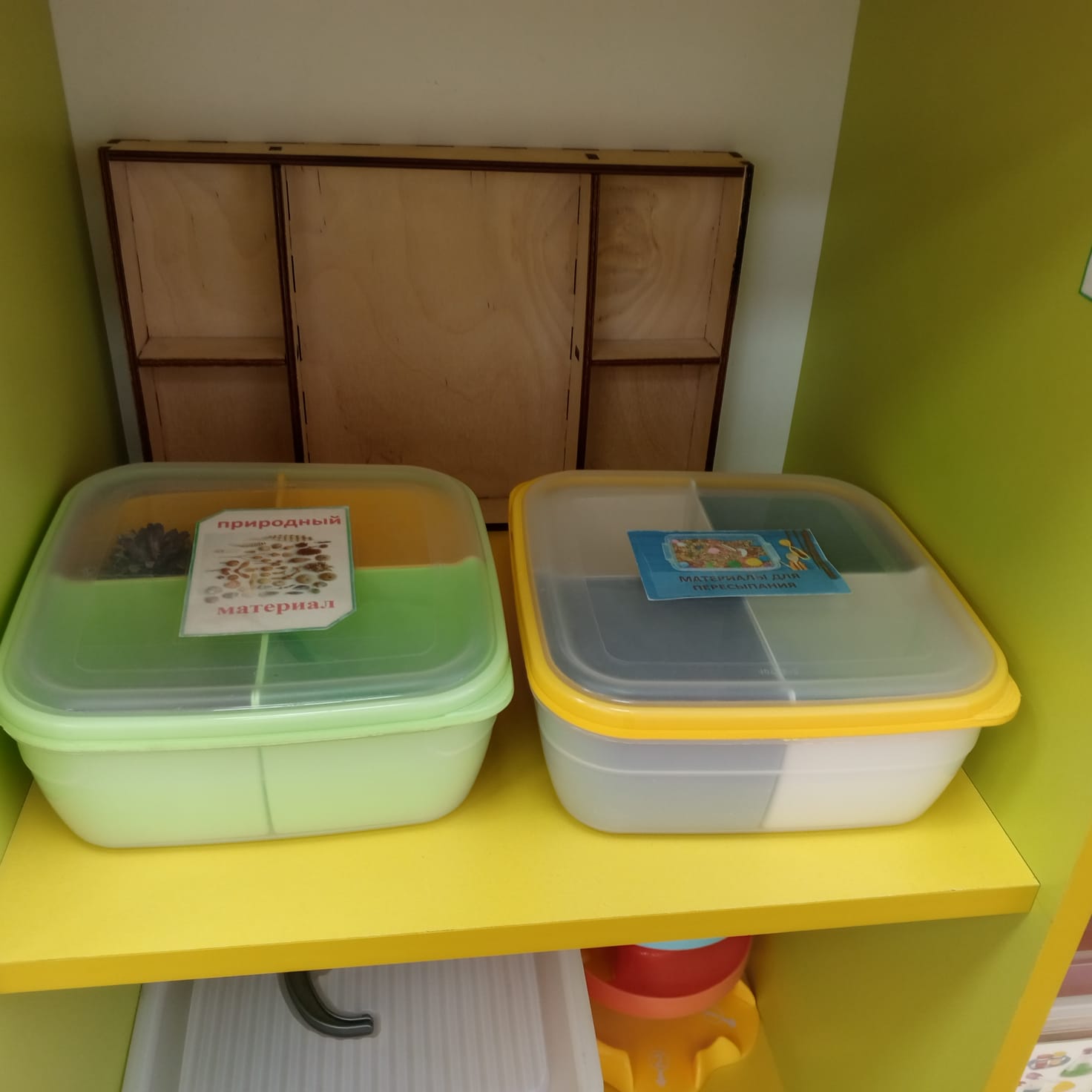 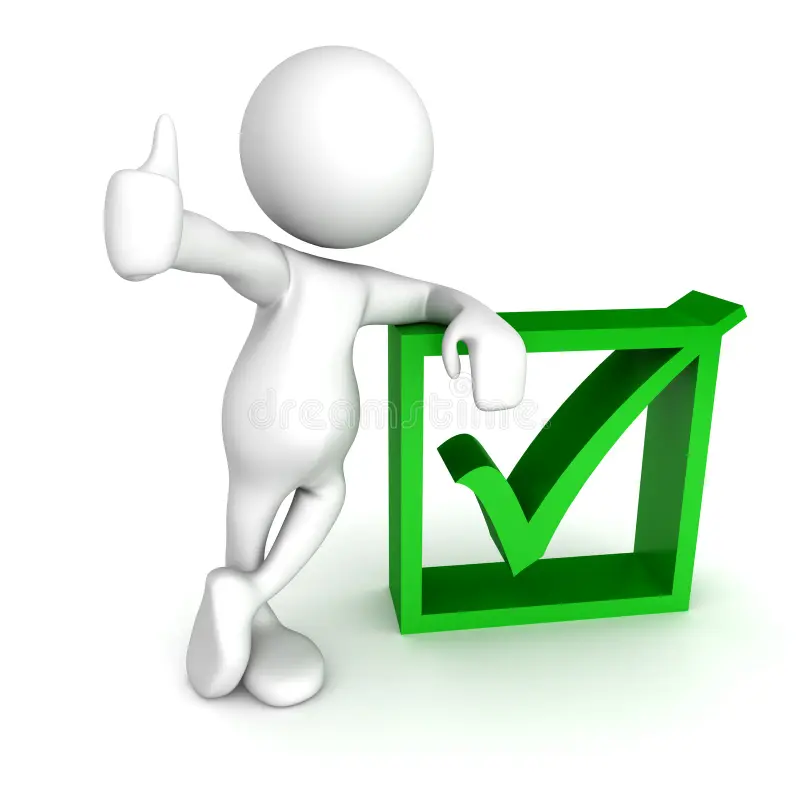